1.4			            Addition och subtraktion av bråk
För att kunna addera eller subtrahera bråk måste bråken ha samma nämnare.
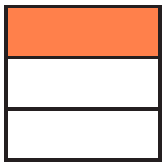 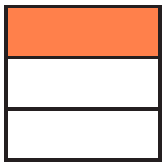 =
+
+
=
=
=
+
+
+
=
+
3
1
1
2
5
1
1
1
1 ∙ 3
2
1 ∙ 2
1
1
1
6
2
2
6
3
2
3
3
3
6
3 ∙ 2
3
2 ∙ 3
3
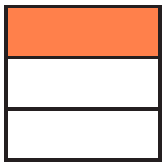 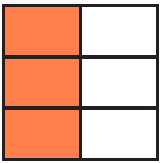 Men hur ska vi då beräkna		?
Jo, vi gör om bråken till samma nämnare.
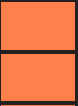 Vi förlänger så båda bråkens nämnare blir 6.
MGN = 6.
=
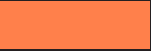 +
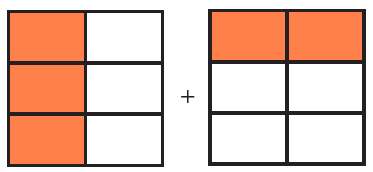 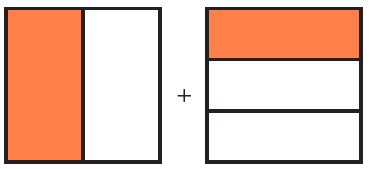 +
=
=
+
Vi kan också omvandla bråken till decimalform. Men då blir inte svaret exakt.
0,5 + 0,33… ≈
0,83
Beräkna
=
MGN är 15. Vi förlänger båda bråken så de får 15 som nämnare.
a)
c)
–
=
+
–
+
b)
=
0,3
=
0,3
=
=
=
–
+
+
+
=
+
+
9
9
1
1
6
2
2
2 ∙ 3
2
16
2 ∙ 5
3
14
10
1
3 ∙ 3
5
3
6
7
2
14/2
3
a)
1 ∙ 5
3
3 ∙ 2
1
30
5
5
30
6
8
6
Vi svarar i blandad form.
6
4
8
15
3
15
30/2
10 ∙ 3
30
10
8
4
3
8
15
1
15
6 ∙ 5
4 ∙ 2
5 ∙ 3
3 ∙ 5
MGN = 15.
3
1
Skriv         i bråkform.1
r
MGN är 8. Förläng        med 2.1 
r
1
3
Skriv 0,3 i bråkform. 0,1=        och 0,3 =       . 1 
r
8
10
10
4
=
=
=
b)
MGN = 8
=
+
+
–
1
1
1
1
c)
1
1
1
8
15
8
MGN är 30. Förlänger båda bråken så de får 30 som nämnare.
=
MGN = 30
=
Förkorta med 2 för att få enklaste form.